С первым апреля мы вас поздравляем.Шуткой смешной мы вас разыграем. Будем смеяться и веселиться, в праздник веселья полезно резвиться!
2015г
5 группа "Подсолнухи"
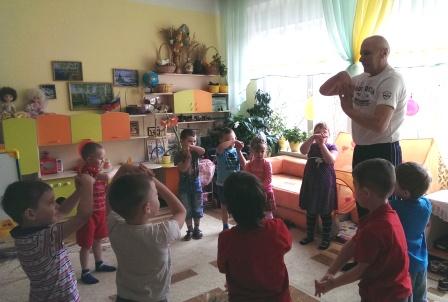 Утро начинается с зарядки
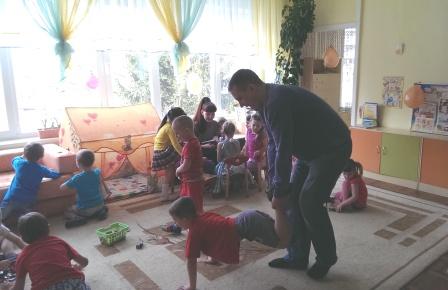 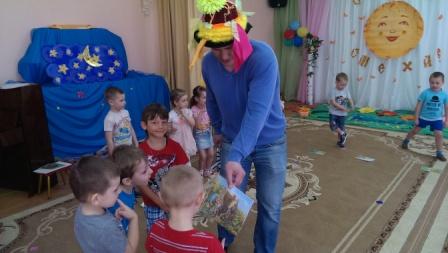 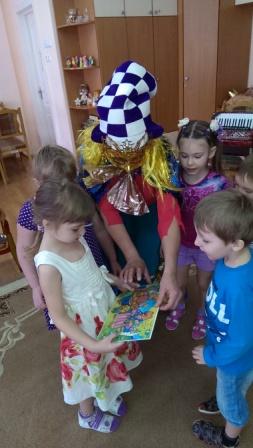 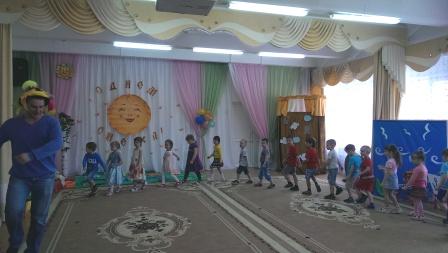 В путешествие отправились на корабле вместе с отважным КАПИТАНОМ
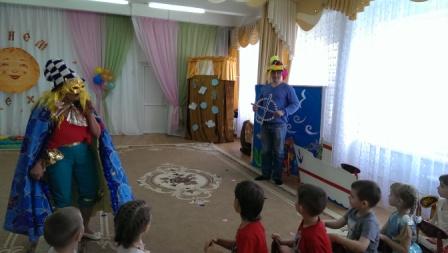 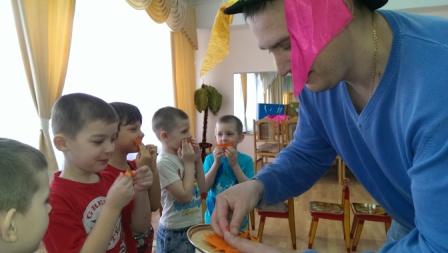 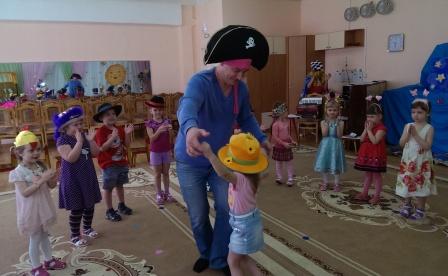 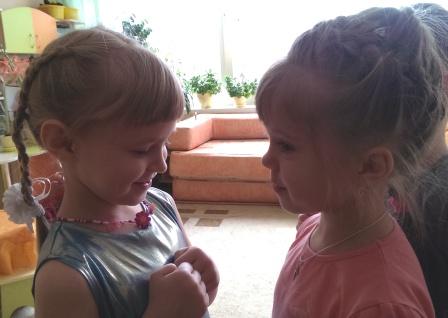 С  днём рождения поздравили всех кто родился 
1 АПРЕЛЯ
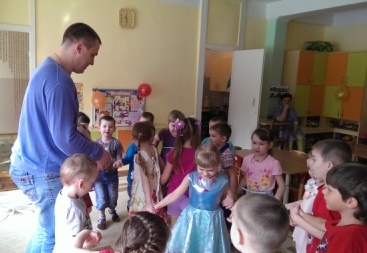 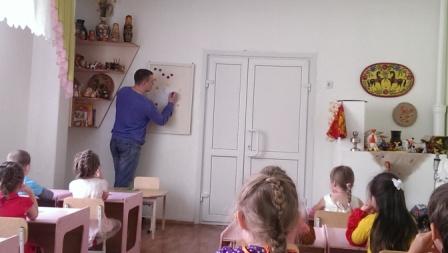 Рисовать корабль  научил нас отважный КАПИТАН
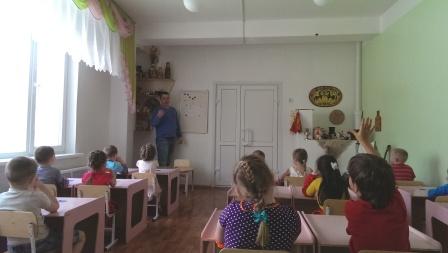 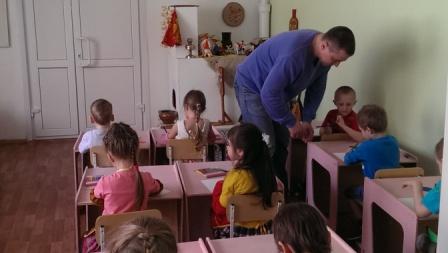 Сказку прочитали нам
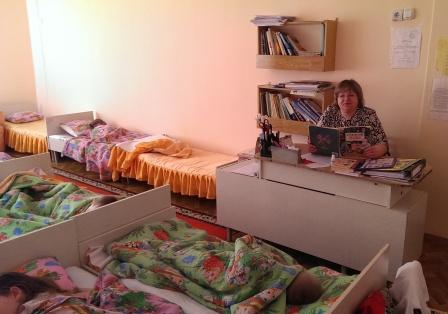 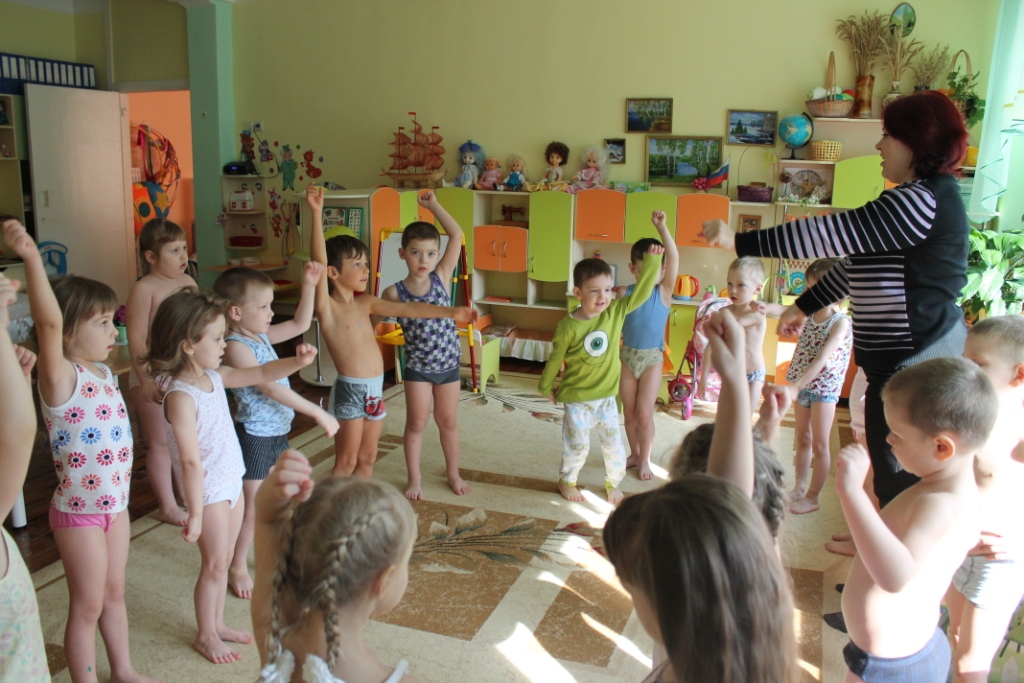 Чтобы быть здоровым закаляйся, не ленись
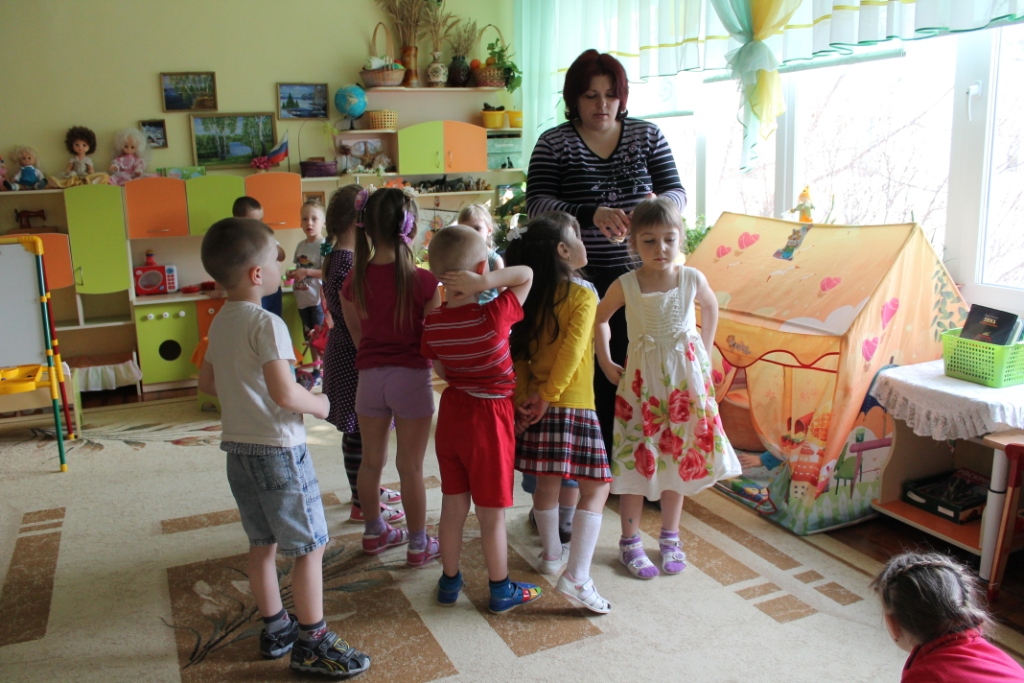 Ах как жаль, что у мальчишек нет косичек, я б им тоже запрела
МЫ играли, рисовали, путешествовали и гуляли, сказки нам читали и конечно же с нами играли. 
Как же здорово прошёл праздник СМЕХА и ВЕСЕЛЬЯ
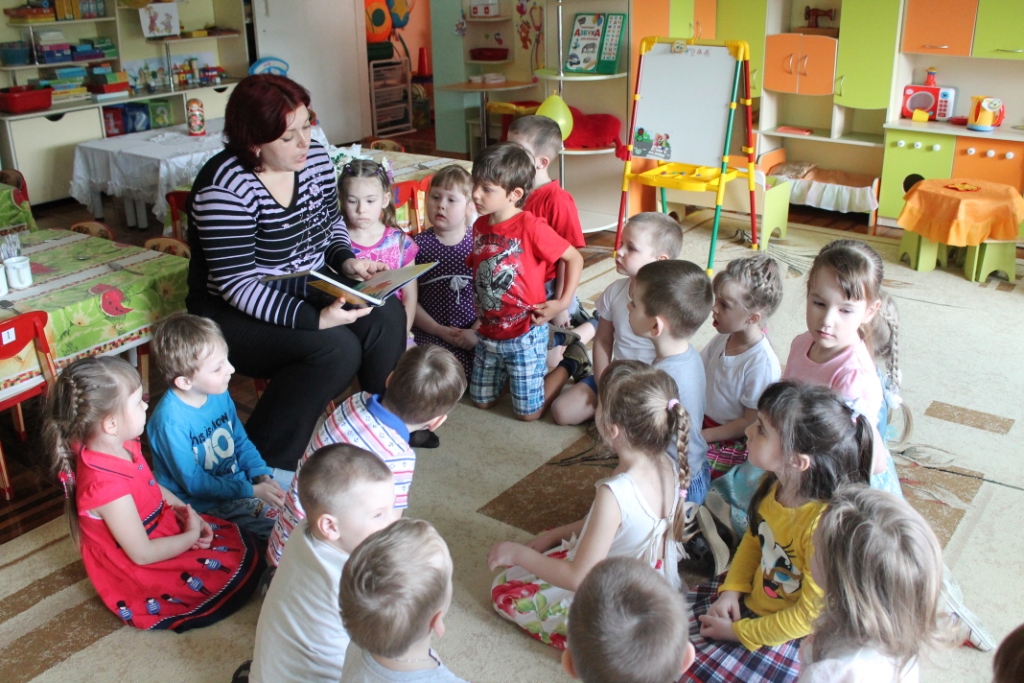